Saving Bats at Mammoth Cave
Managing Outdoor Recreation: Case Studies in the National Parks, 2nd Edition
Mammoth Cave National Park
Established in 1941
South central Kentucky
World’s longest known cave (400+ miles)
World Heritage Site (1981)
International Biosphere Reserve (1990)
Karst topography, caverns and mineral formations, cave wildlife
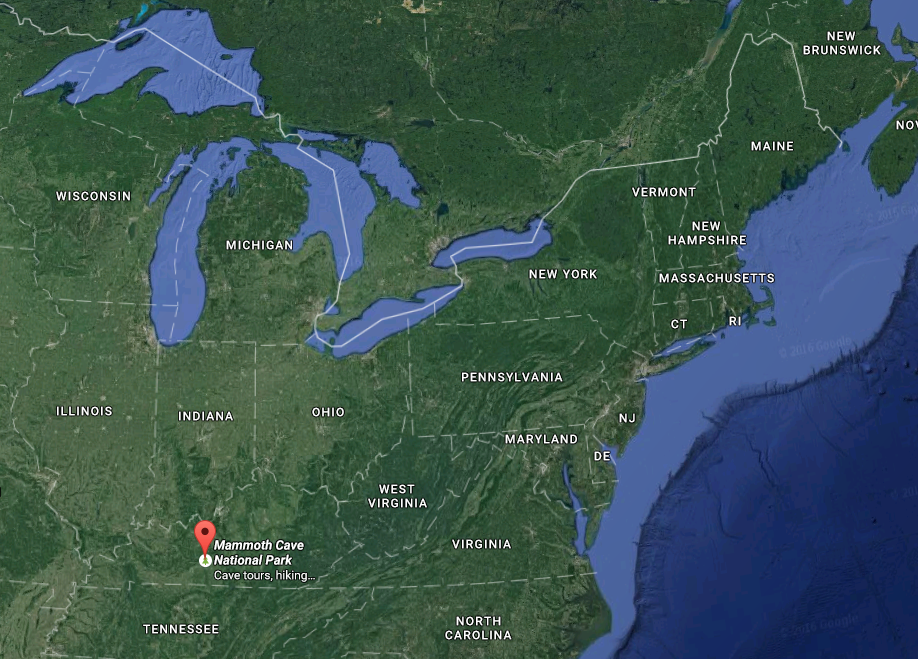 [Speaker Notes: Google maps]
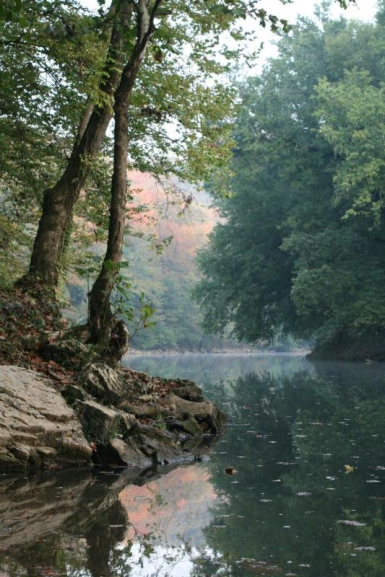 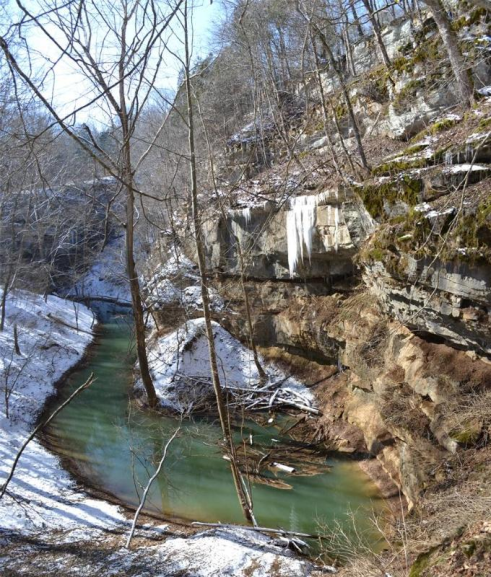 [Speaker Notes: Green River; Cedar Sink]
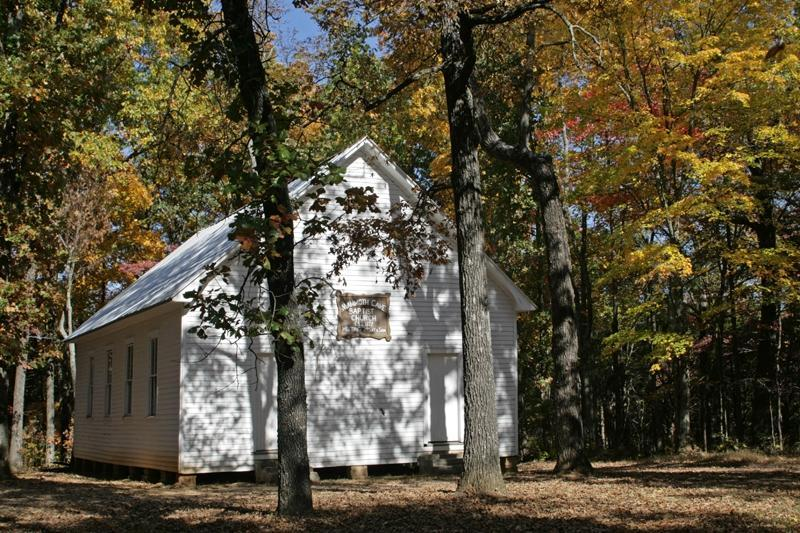 [Speaker Notes: Mammoth Cave Baptist Church]
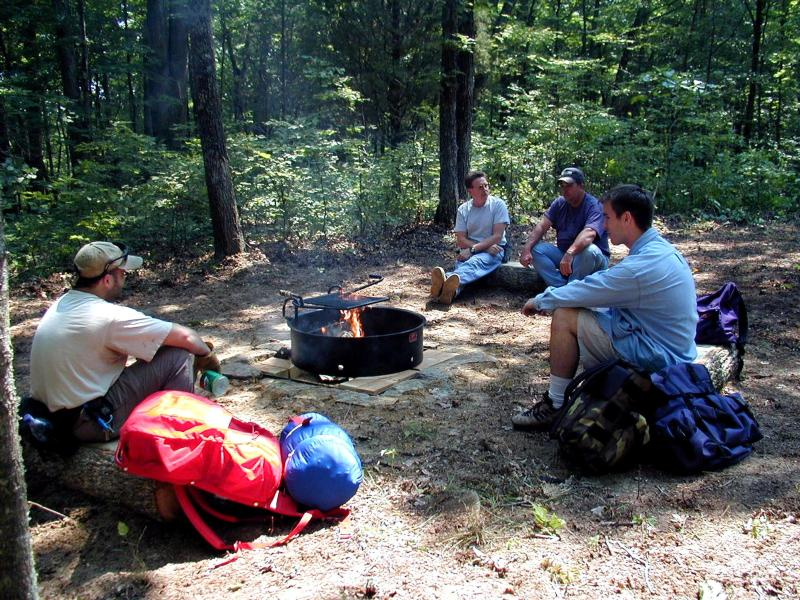 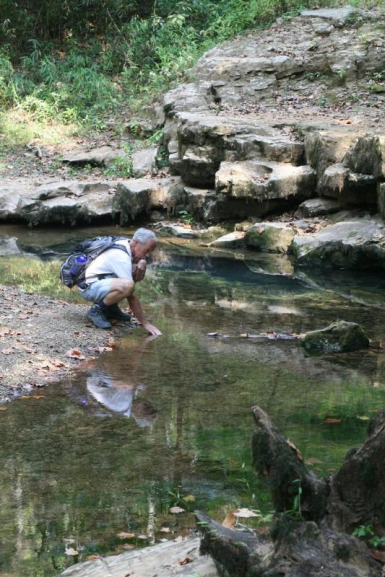 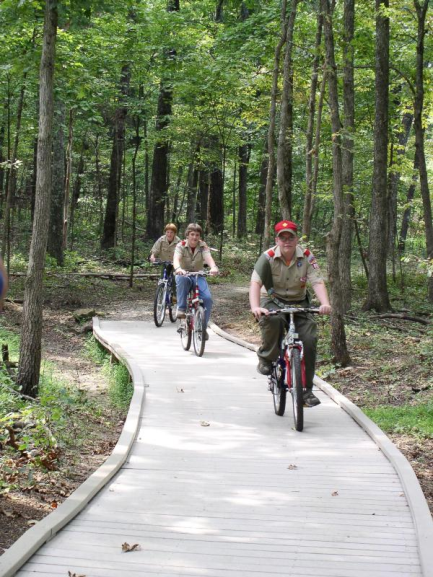 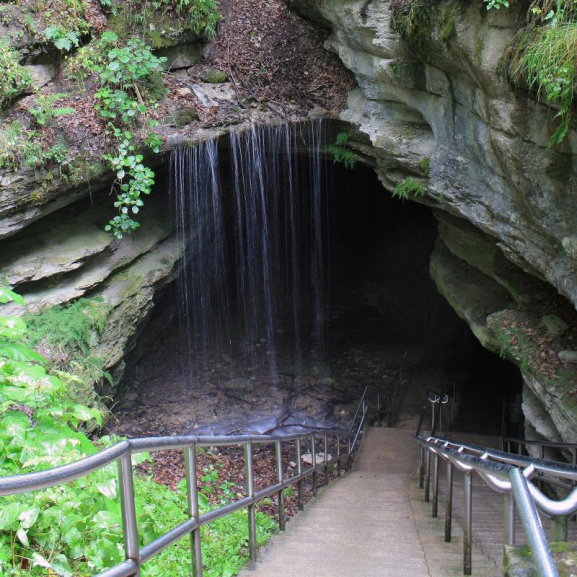 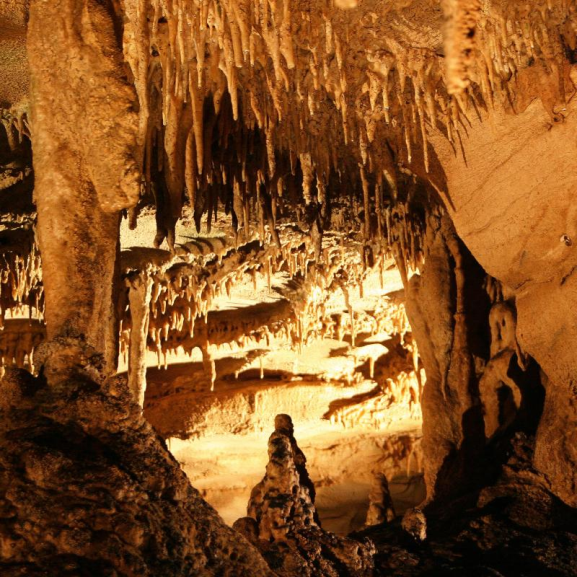 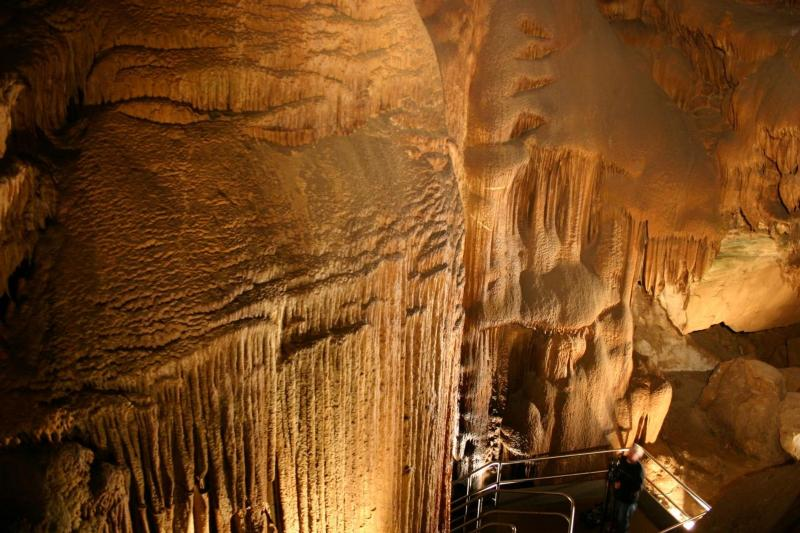 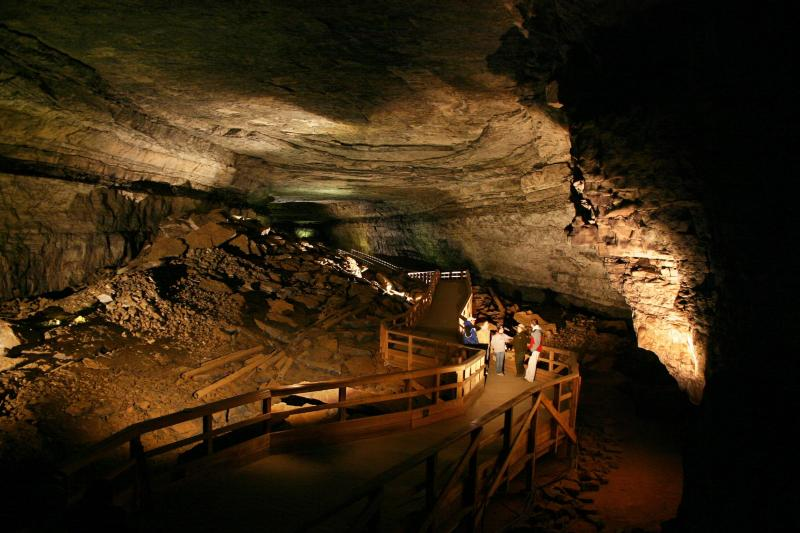 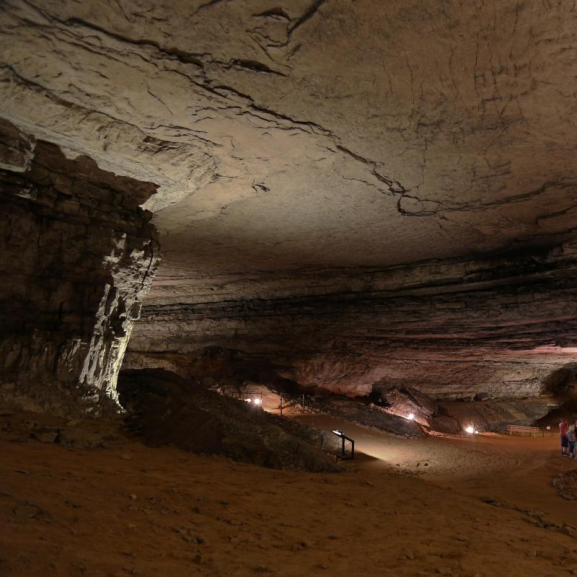 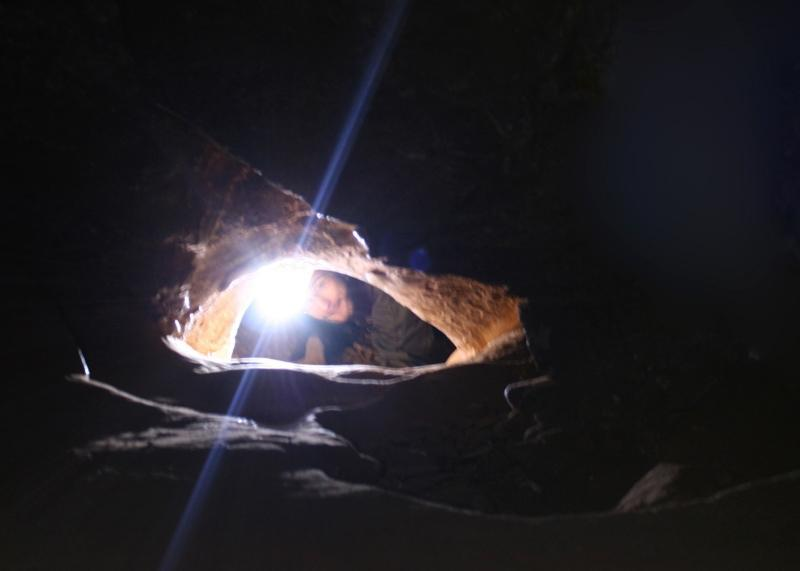 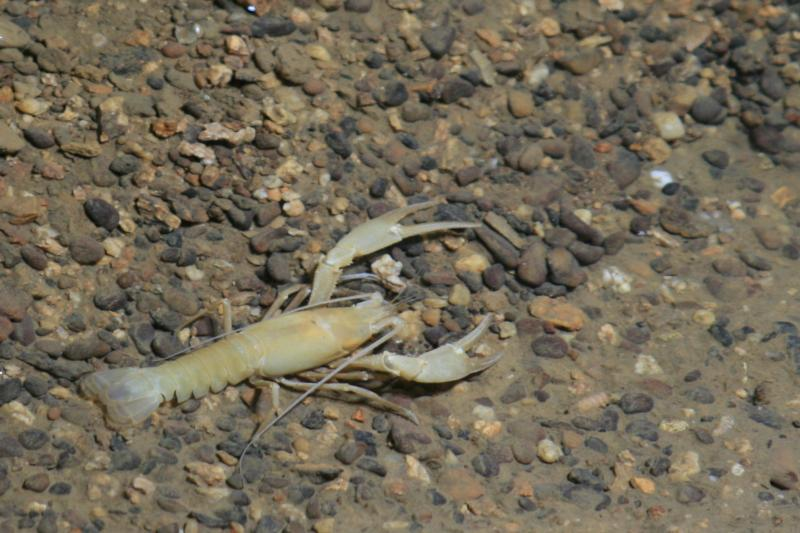 [Speaker Notes: Cave crayfish]
[Speaker Notes: Indiana bat]
Mammoth Cave National Park
https://www.nps.gov/maca/index.htm
Bats of Mammoth Cave
Nine species of cave-associated bats
Two federally endangered
White-nose syndrome (WNS)
Cold-loving fungus, deadly to bats
Visitors can carry on clothing and gear
Detected in park in 2013
Problems
Impacts to resources: Wildlife
Strategies and Practices
Management strategies: Limit use, reduce the impact of use

Management practices: Facility development/site design/maintenance, rules/regulations, law enforcement
Facility Development/Site Design/Maintenance
Gated closure of colonial bat roosting sites

White-Nose Syndrome Station

Bioremediation mats
Rules/Regulations
Independent recreational caving prohibited

Clothing worn in other caves after 2005 not permitted

Wild cavers must wear gear provided by park

Bioremediation mat walk following tour required
Law Enforcement
Monitor and enforce cave closures

Intercept visitors carrying private caving gear
Video
Bats in Crisis: Introduction (4:24)

Bats in Crisis: Response (6:18)
https://www.youtube.com/watch?v=BzA2b92cWg4
https://www.youtube.com/watch?v=QtqoR8anAA0